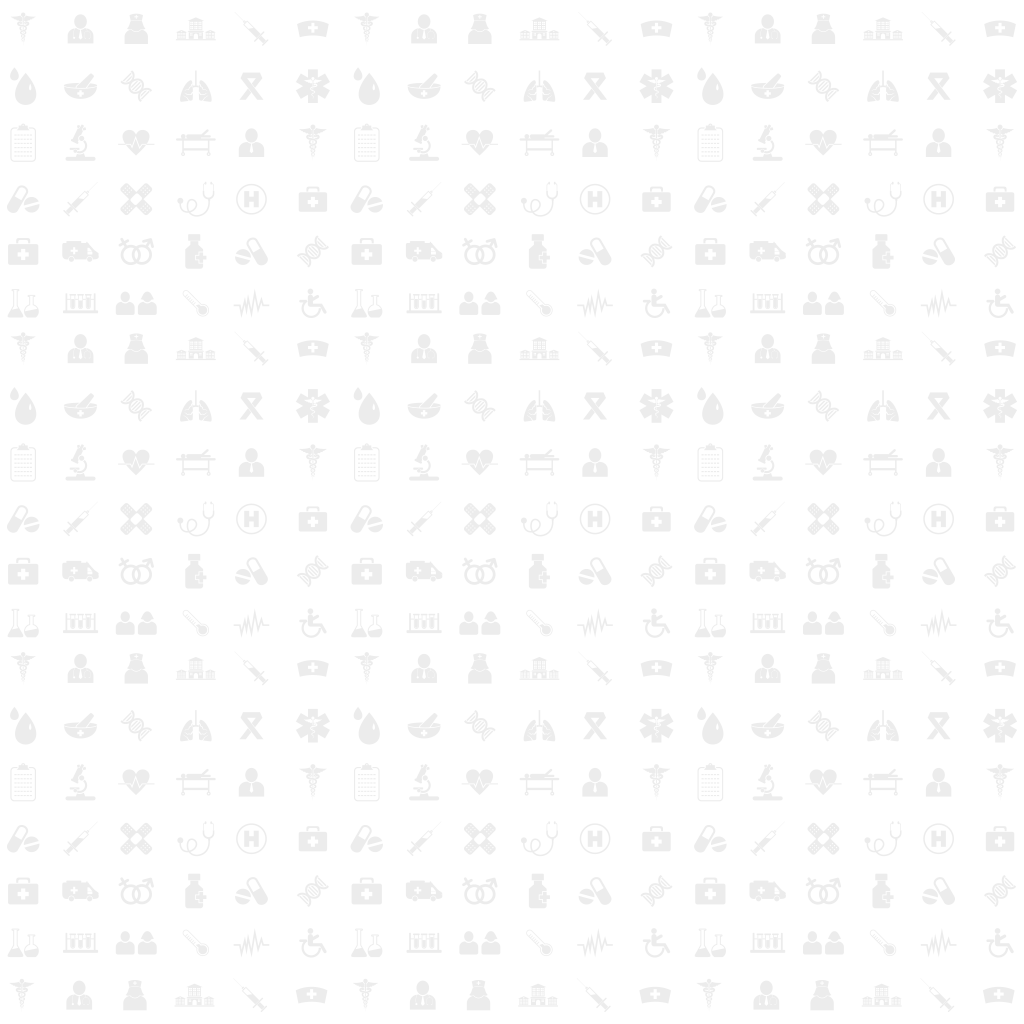 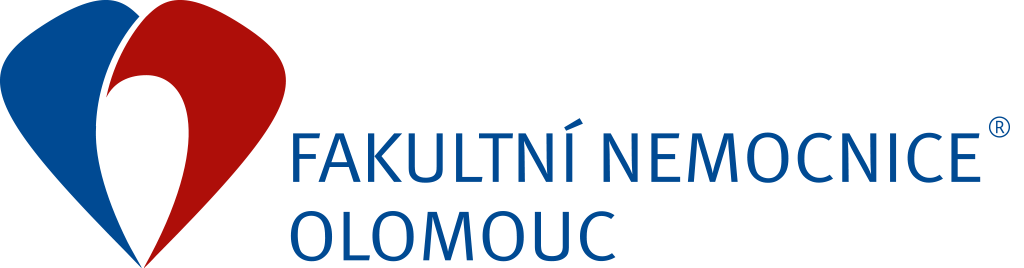 Spokojenost zaměstnanců FNOL v roce 2018
FAKULTNÍ NEMOCNICE OLOMOUC
Demografický popis vzorku respondentů
Dotazníkového šetření spokojenosti zaměstnanců se zúčastnilo 753 zaměstnanců FNOL
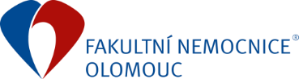 www.fnol.cz
2
Pracovní zařazení
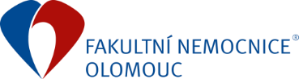 www.fnol.cz
3
Délka pracovního poměru                                Pohlaví
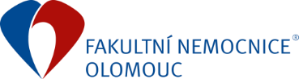 www.fnol.cz
4
PRACOVNÍ PODMÍNKY A TECHNICKÁ VYBAVENOST
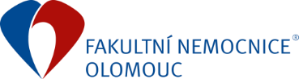 www.fnol.cz
5
Kvalita a dostupnost Vašeho pracovního vybavení (materiál, pracovní pomůcky, pracovní oděv) ?
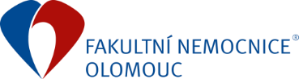 www.fnol.cz
7
Celkovou úrovní pracovních podmínek ve FNOL?
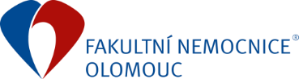 www.fnol.cz
8
Vztahy V ORGANIZACI
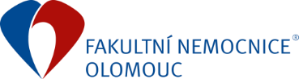 www.fnol.cz
9
Vztahy ve Vašem nejbližším pracovním týmu (přátelská atmosféra, vzájemná spolupráce a vycházení si vstříc)?
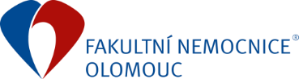 www.fnol.cz
10
Vztahem s Vaším přímým nadřízeným (korektnost vztahu se smyslem pro vzájemnou úctu a spolupráci)?
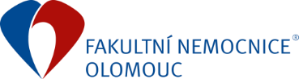 www.fnol.cz
11
S mírou stresu, kterou Vaše každodenní praxe nese?
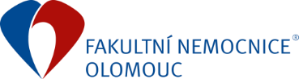 www.fnol.cz
15
Celková atmosféra na Vašem pracovišti ?
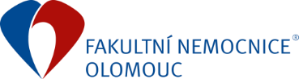 www.fnol.cz
16
Vzdělávání, odborný  rozvoj
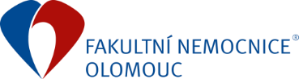 www.fnol.cz
17
Poskytované možnosti specializačního vzdělávání a odbor-ného rozvoje?
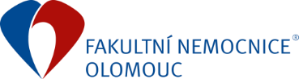 www.fnol.cz
18
Možnost uplatnit své profesní schopnosti?
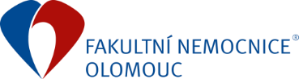 www.fnol.cz
19
Možnost účasti na tuzemských či zahraničních odborných konferencích, seminářích, stážích?
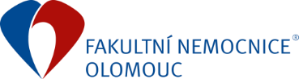 www.fnol.cz
20
Organizace práce
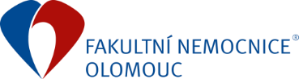 www.fnol.cz
21
Přiměřenost Vašich pracovních úkolů?
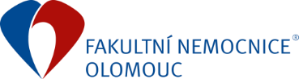 www.fnol.cz
22
Mírou zodpovědnosti, která se váže k Vašim pracovním úkolům?
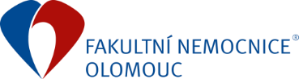 www.fnol.cz
22
Možnost uplatnění pracovních kompetencí, kterými disponujete?
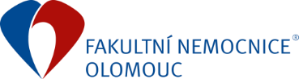 www.fnol.cz
23
Oblast řízení
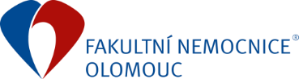 www.fnol.cz
30
Zpětná vazba, kterou získáváte od svého nadřízeného na základě vykonané práce?
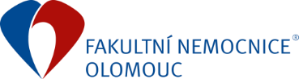 www.fnol.cz
31
Běžná organizace práce na Vašem pracovišti?
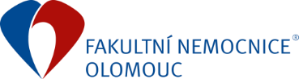 www.fnol.cz
32
Celkové řízení pracoviště, kde pracujete?
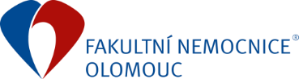 www.fnol.cz
33
Komunikace v organizaci
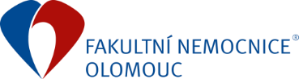 www.fnol.cz
34
Úrovní komunikace na Vašem pracovišti?
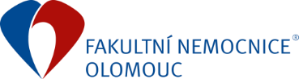 www.fnol.cz
35
Tok informací od vedení pracoviště (kliniky, úseku, ústavu, samostatného oddělení) k jednotlivým podřízeným prvkům?
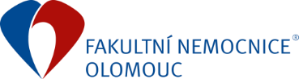 www.fnol.cz
36
Způsobem komunikace od vedení FNOL k jednotlivým pracovištím?
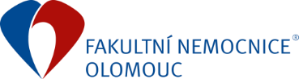 www.fnol.cz
37
Efektivita komunikace mezi spolupracujícími pracovišti?
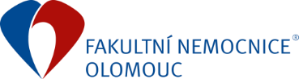 www.fnol.cz
37
Motivace, odměňování a bonusový systém
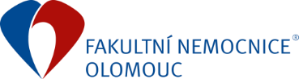 www.fnol.cz
38
Vývoj platového ohodnocení na zastávané pozici v posledních letech?
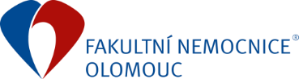 www.fnol.cz
39
Platovým ohodnocením ve srovnání s jinými zdravotnickými zařízeními v okolí?
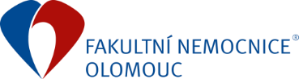 www.fnol.cz
39
Ostatní benefity poskytovanými zaměstnavatelem (dotace stravy, příspěvek k penzijnímu připojištění, vyšší počet dnů dovolené)?
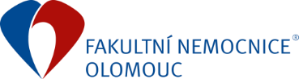 www.fnol.cz
40
ZTOTOŽNĚNÍ ZAMĚSTNANCŮ S ORGANIZACÍ
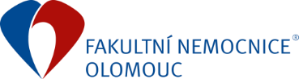 www.fnol.cz
38
Efektivita hospodaření FNOL s ohledem na ekonomickou prosperitu organizace?
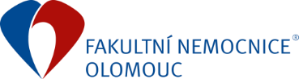 www.fnol.cz
41
Kvalita poskytovaných služeb pacientům FNOL?
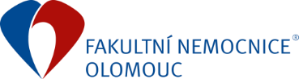 www.fnol.cz
41
FNOL jako svým zaměstnavatelem?
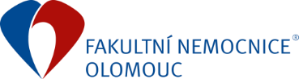 www.fnol.cz
41
ŘÍDÍCÍ A PODPŮRNÉ PROCESY VE FNOL
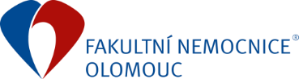 www.fnol.cz
38
ŘÍDÍCÍ A PODPŮRNÉ PROCESY VE FNOL
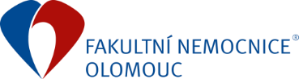 www.fnol.cz
41
ZÁVĚR
Nejvyšší nespokojenost v tomto zaměstnaneckém průzkumu  byla  respondenty vyjádřena s mírou stresu, kterou nese každodenní praxe na pracovištích FNOL  (57%);  

 Vyšší nespokojenost dále respondenti vyjádřili v hodnocení  celkové atmosféry a celkovým řízením jejich pracovišť (34% a 36%);

 Další oblastí, kam bude třeba upřít pozornost, je oblast řízení, kdy respondenti deklarují nespokojenost se zpětnou vazbou, kterou získávají od nadřízeného (33%), dále je neuspokojivě hodnocen tok, úroveň a styl komunikace v rámci jednotlivých organizačních útvarů pracovišť (35%); 

 Vyhodnocení řídících a podpůrných procesů ve FNOL je shrnuto na slide č. 39;

 Nadprůměrná spokojenost zaměstnanců – respondentů je vyjadřována  s celkovou úrovní pracovních podmínek na mateřských pracovištích (89%);

 V oblasti vzdělávání, rozvoje  a profesního uplatnění je 91% respondentů spokojeno s možností uplatnit své profesní schopnosti a dovednosti; 

Vysoká spokojenost je vyjadřována s efektivitou hospodaření naší nemocnice s ohledem na ekonomickou prosperitu (91%);
 
 Kvalitu poskytovaných služeb našim pacientů pozitivně hodnotí 90%  odpovídajících; 

 Nejvyšší spokojenost je v průzkumu vykazována respondenty v oblasti ztotožnění zaměstnanců s organizací - 94% respondentů deklaruje spokojenost s FNOL jako svým zaměstnavatelem ;
40
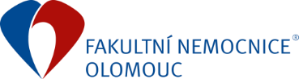 www.fnol.cz
42
NÁMĚTY A DOPORUČENÍ RESPONDENTŮ
Obslužnost v areálu:
 nedostatek parkovacích míst, nevhodný způsob úhrady cestou parkovacích automatů, nevhodnost vjezdového oprávnění na ID kartě;
zajištění kvalitní úklidové firmy ve FNOL;
 více míst pro umístnění jízdních kol zaměstnanců;
 velká přetíženost výtahů;
přetíženost jídelny FNOL, nedůstojné podmínky pro stravování, časově omezit přístup studentům;
nevhodný navigační a informační systém v celém areálu FNOL;
 málo zeleně v prostorách nemocnice;



Péče o zaměstnance:
zaměstnanecké benefity: umožnit čerpání prostředků FKSP na širší spektrum služeb, více společenských akcí;
 potřeba kvalitnější pracovní obuvi;
obnovit benefit využití služeb T mobile;
 bonusy stálým zaměstnancům při nákupu v lékárnách FNOL;
 změna pracovního oděvu;
 zlepšit možnost stravování zaměstnanců během víkendů;
41
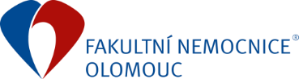 www.fnol.cz
43
NÁMĚTY A DOPORUČENÍ RESPONDENTŮ
Kvalita poskytované péče:
 NLZP často supluje pomocný personál, přetíženost NLZP;
 často nefunkční potrubní pošta;
 nákup hypoalergenní dezinfekce;
 profesní podpora juniorů na pracovištích;
 elektronický  pacientský objednávkový systém;



Personální oblast:
 rozevírání nůžek v platovém ohodnocení zaměstnanců ve směnném a ranním provozu, 
 nedodržení příslibu výše směnného příplatku 5000,- Kč 
 vyšší finanční podpora vzdělávání NLZP;
 rozdílné výše osobního ohodnocení mezi klinikami FNOL;
 neexistují pravidla čerpání NPV;
 odměňování NLZP za praxe studentů;
42
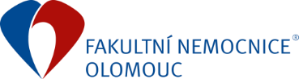 www.fnol.cz
44
Kontakty
I. P. Pavlova 6, 77900 Olomouc, Česká republika
(+420) 588 441 111
info@fnol.cz
www.fnol.cz
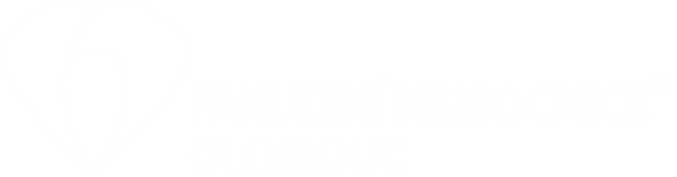 45
DĚKUJEME ZA POZORNOST
FAKULTNÍ NEMOCNICE OLOMOUC
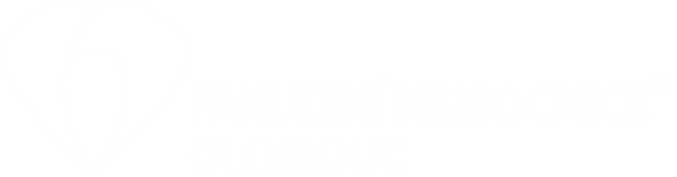 46